Remember
We are a mask-friendly campus. If you feel more comfortable wearing a mask, please do so
Do not come to class if you feel unwell 
Get tested if you have symptoms. 
You need to notify ANU if you test positive – use the form on the ANU COVID webpage
Get vaccinated and boosted when eligible
ANU classroom ventilation exceeds mandated requirements
Contact your course convenor if you are unable to come to class on campus because you are unwell
Special consideration can be used if your studies are impacted by COVID illness 
www.anu.edu.au/covid-19-advice
On campus Semester 1
COVID-safe classes
1
Semester 1 20223
1
ANU    |   COVID-safe class information
ANU COMMUNICATIONS AND ENGAGEMENT   |   CONFIDENTIAL
27 Sept 2022
Academic integrity means acting with the values of honesty, trust, fairness, respect, and responsibility in your learning and in your assessment. 
At ANU, we expect you to complete your own work honestly.
The importance of acting with integrity extends beyond academic study and beyond graduation: integrity is a core value of ethical professionals in all fields.
If you don’t complete your own work, gaps in your knowledge and skills may put yourself and others at risk in the future. 
Plagiarism and cheating are breaches of academic integrity under the ANU Academic Integrity Rule (2021).  Breaches of the rule can result in penalties that include exclusion from the University or the revoking of your degree. 
Our ANU Academic Integrity Rule, Policy, Procedure and Academic Integrity: Best Practice Principles for Learners, and the Student Assessment (Coursework) Policy have been updated and will cover AI tools. 
Courses that use AI tools such as Chat GPT will offer clear guidance on how they can be used and how that use should be acknowledged. Some courses may specify that they not be used. Check with the course convenor.
The unacknowledged use of AI tools constitutes a breach of academic integrity.
If you are unsure of what is appropriate, ask for help. You can also visit: Academic Skills  and  Wellbeing support
What is academic integrity?
How does AI fit?
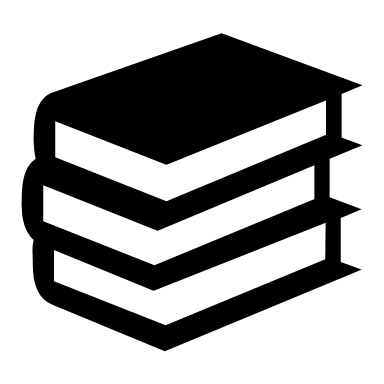 2
Learning and teaching @ANU | academic integrity
2023